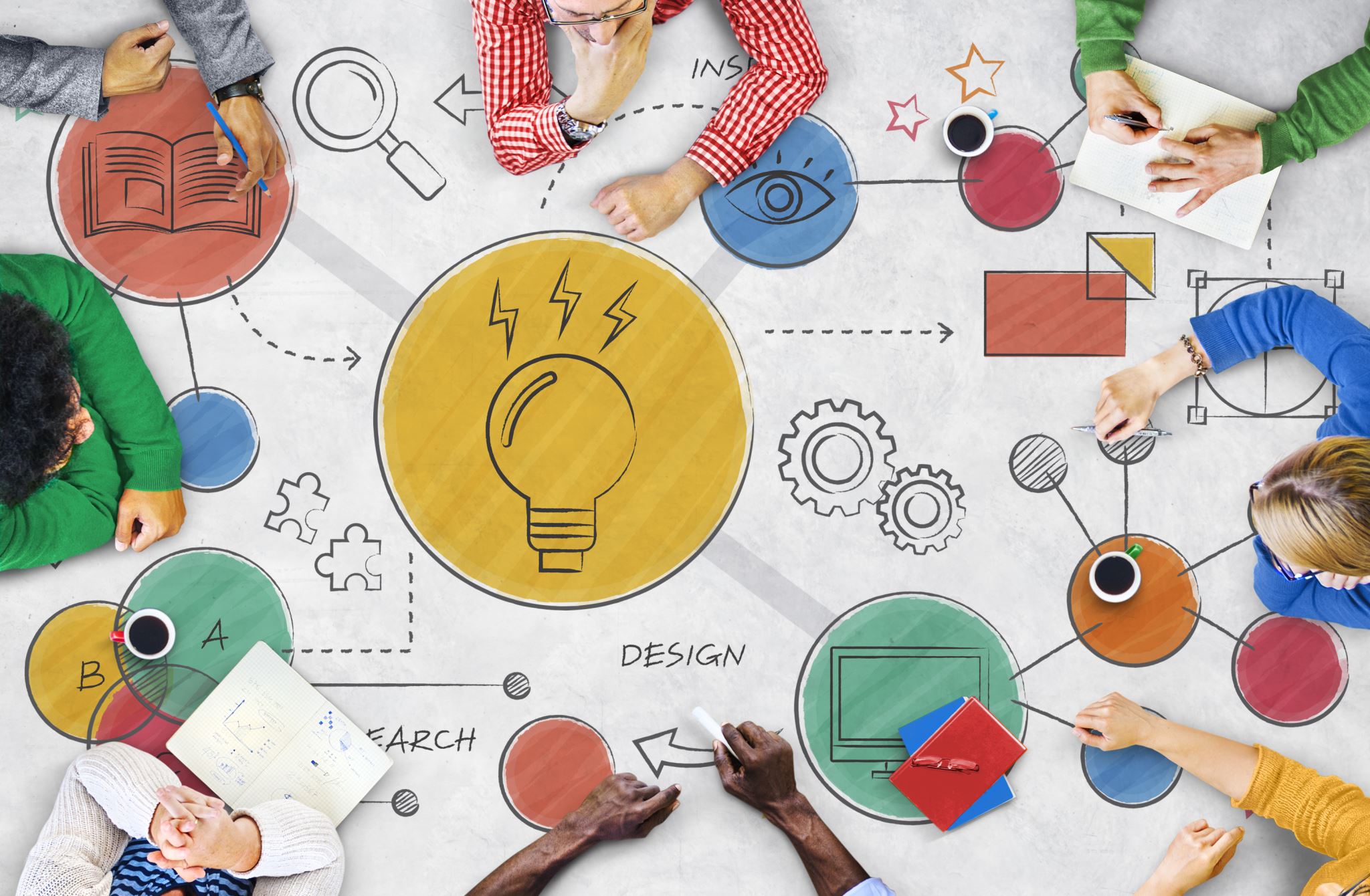 Utvärdering Energy Buddies
Energiföretagen Sveriges mentorprogram 2024/2025
I Energy Buddies får en utrikesfödd ingenjör möjlighet att lära känna branschen tillsammans med en yrkesverksam mentor
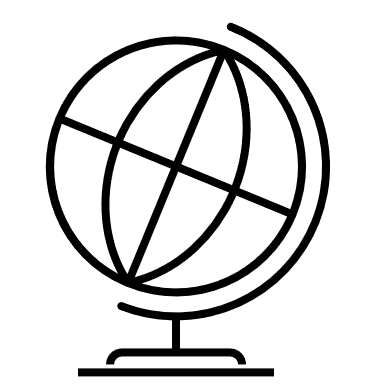 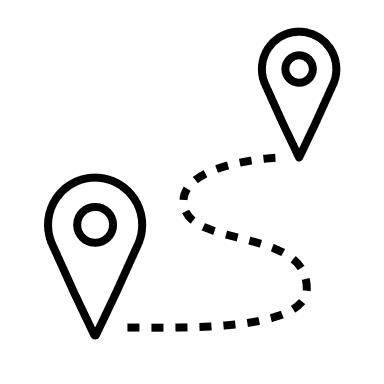 24 deltagare
Bosatta i hela Sverige
10 digitala träffar
100% adepter
menar att programmet utökat det professionella nätverket
90% adepter 
upplever att programmet ökat motivationen att komma in på arbetsmarknaden
Samtliga adepter är nöjda med sin mentor:

”Min mentor har varit väldigt stödjande och hjälpsam.”
”Jag är jättenöjd med min mentor. Han var omtänksam, uppmuntrande och gav mig många karriär- och livsråd.”
”Min mentor kunde inte hjälpa mig så mycket med det specifika området av energi som jag är intresserad av, men hon var en person som lyssnade på mig och pratade ärligt om sin arbetsmiljö.”
90% mentorer 
har genom programmet fått nya perspektiv
100 % mentorer
tycker att information och stöttning varit bra
Om att vara mentor:

”Man lär sig något nytt i varje möte och i detta fall jämförelse mellan olika kulturer.”
”Jag inser hur svårt det kan var för personer som kommer från andra länder att ta sig in i branschen.”
”Adepten har frågat väldigt mycket om min bransch. Jag har förklarat olika yrkesroller och vad det krävs för erfarenheter och kompetenser för att lyckas i de olika rollerna.”
Adepternas betyg
4,7 av 5
Det bästa med programmet:

”Känna att andra vill göra sitt bästa för dig.”
”Att skaffa nya kontakter och träffa nya människor.”
”Nätverk och Energiskolan-utbildning.”
”Det bästa med Energy Buddies var att jag fick träffa min mentor och hans kamrater. Det var inspirerande och lärorikt att ta del av deras erfarenheter och perspektiv.”
Mentorernas betyg
4,4 av 5
Det bästa med programmet:
”Få möjligheten att öppna dörrar och se en annan person både växa och se nya infallsvinklar.”
”Att stötta en fantastisk person, min adept. Nu ska jag följa hennes resa att hitta rätt jobb!”
”Glädje att hjälpa någon annan.”	
”Att kunna inspirera och motivera människor att följa sina drömmar och ambitioner.”
100 % 
kan tänka sig att tipsa en kollega att bli mentor